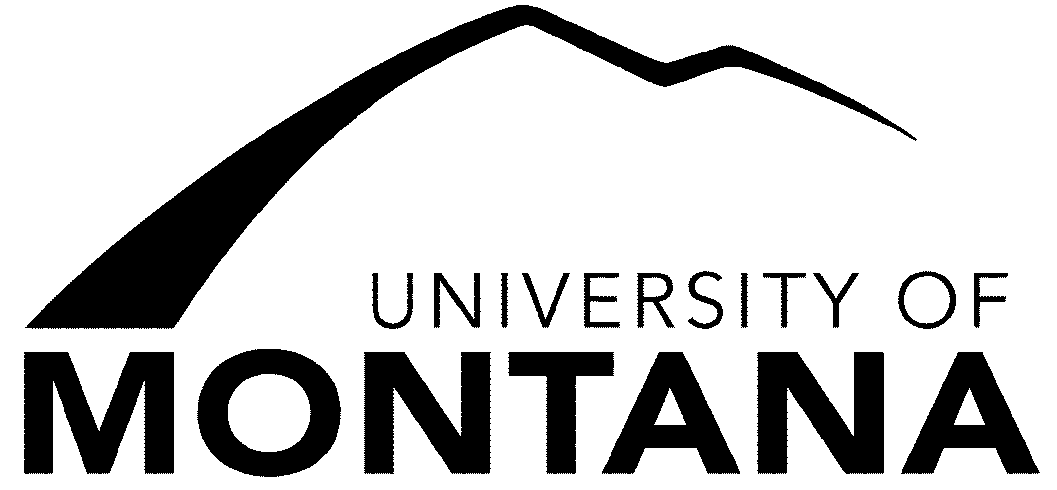 A Qualitative Analysis of Rural Health Literacy
Lorraine Adams
Department of Psychology, University of Montana
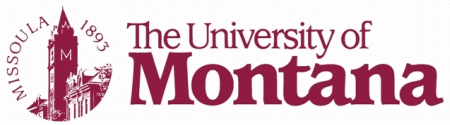 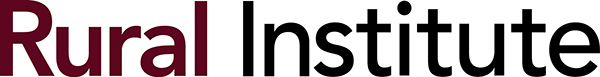 Health Literacy
Themes
Health literacy (i.e., the ability to seek, understand, and use health-related information) plays a paramount role in receiving quality health care (Ratzan, 2000). Low health literacy levels are also associated with less favorable health outcomes (Paasche-Orlow, 2007; Jordan, 2009). Interestingly, rural populations tend to have lower health literacy levels compared to their urban counterparts (Zahnd, 2009).
Four themes emerged concerning respondent’s ability to seek, understand, and use health-related information.
“Well, you deal with it. You do it on your own. I’m used to doing things on my own and taking care of me.”
“There’s one thing about this area: it’s that everybody’s self-sufficient. I can take care of my own things.”
Theme 2 – Communication
Respondents (n = 9) also addressed the importance of asking questions
to their providers:
Theme 4 –Self-Sufficiency
“That's a really big thing for me: relying on someone else to do something for me that I feel like I should be able to do by myself. And then, if I have to rely on someone else to do something [...], it’s never done quick enough, or not quite right, not how I would do it.”
“I asked a lot of questions and demanded a lot of answers. I’ve never really been a self-advocate person as far as medical care is concerned, but I’ve come to the realization that, at this point in my life, I need to do that.”
All respondents (n = 10) described their tendency toward being self-sufficient:
“If you have questions then you need to take the initiative to set up appointments.”
“He [husband] wanted to do too much to help me sometimes. I’d say, ‘I got this.’ ‘I’m ok with it, I can walk the dog.’”
Purpose & Methods
The purpose of this study was to examine health literacy in a rural context. All participants had been patients at St. Patrick’s Hospital, in Missoula, MT and were discharged to their respective rural counties (Lake, Sanders, Beaverhead, and Powell). Ten patients were selected for this study to represent each county. Structured, qualitative interviews were conducted regarding their discharge experiences. Transcriptions were analyzed using a grounded theory approach and coded using NVivo8. Four main themes of health literacy emerged: surrender, communication, expectations, and self-sufficiency.
However, half of the participants (n = 5) reported not asking questions:
Discussion
“He [the surgeon] just said everything went well, no complications, no problems. The physical therapist and one or two nurses were in the room at the same time, and nobody said anything. And I didn't feel like I knew enough to ask any questions. I kept thinking 'well he'll come forward with something' and he didn't. And then he just left.”
“I’m not really much of a talker, and I’m not much of a doctor person, and I really didn't know what kinds of questions to ask.”
Four health literacy themes were identified regarding patients’ discharge experience. Each theme represents a potential dimension of rural health literacy.
Patients’ tendency to surrender health care decisions to provider(s) may be related to their failure to ask questions.
Consequently, patients leave the hospital with inaccurate recovery expectations.
At the same time, an overarching inclination toward self-sufficiency exists; suggesting the ability to effectively self-manage health conditions is influenced by health literacy levels.
Together, these dimensions may contribute to patients’ overall ability to seek, understand, and use health-related information in a rural context.
Theme 1 –Surrender
The majority of respondents (n = 8) described surrendering health care decisions to their provider(s):
Participants  (n = 10)
“I didn't buy it, but he's the doctor. He’s the one that spent I don't know how many thousands of dollars to get educated, and how many years of his life to get to where he's at? So gosh, you gotta believe him. So I said ‘ok let's do it.’”
“[The ER doctor] comes in and says we are going to transfer you, by ambulance, to St. Pat’s. And I said fine – by that time I could care less. I’d had enough morphine to be agreeable to anything.”
Implications
“I just put my life in their hands to save me.”
The four identified themes suggest there may be underlying factors contributing to the lower health literacy levels found in rural populations. 
Increasing health care professionals’ understanding of these dimensions may guide the implementation of programs and resources designed to increase health literacy levels and improve overall health outcomes for patients living in rural settings.
“It was worrisome, but again, you have good drugs. You just start going with the flow.”
Theme 3 –Expectations
Participant Income:
All respondents (n = 10) addressed the role of expectations, yet the majority (n = 7) acknowledged having inaccurate expectations:
Highest Education Level Completed:
“I’m not sure that I anticipated the amount of challenge I was going to have. Like how the heck? I know how to get that sock on, but it's not getting on. Getting dressed when you don't have the flex or mobility. I still have the challenge now, it still takes longer than I’m comfortable with to just... get…. dressed. So if you think you're going to be out the door in 20 minutes? You're not. So it changes how you look at things.”
“I thought that I was totally prepared. Little did I know […]. My expectation was a lot higher than it should have been.”
References
Jordan, J. E., Buchbinder, R. & Osborne, R. H. (2010). Conceptualizing health literacy from the patient		 perspective. Patient Education and Counseling, 79(1), 36-42.
Paasche-Orlow, M. K. & Wolf, M. S. (2007). The causal pathways linking health literacy to health 	outcomes. American Journal of Health Behavior, 31(Supplement 1), S19-S26.
Ratzan, S.C. & Parker R.M. (2000). Introduction. In: National Library of Medicine Current 		Bibliographies in Medicine: Health Literacy. Selden CR, Zorn M, Ratzan SC, Parker RM, 	Editors. NLM Pub. No. CBM 2000-1. Bethesda, MD: National Institutes of Health, U.S.		 Department of Health and Human Services.
Zahnd, W. E., Scaife, S. L. & Francis, M. L. (2009). Health literacy skills in rural and urban populations.		 American Journal of Health Behavior, 33(5), 550-557.
Annual Household Income
“I wasn't [ready to leave the hospital] because I was still so unsure. I kind of wanted a little more information about what I could expect, but [my husband] and I, we just don't ask. We're both shy and we don't speak up on some things. That's just the way we are.”
SPECIAL THANKS TO:
Number of Participants
University of Montana Davidson Honors College for supporting 
me financially through the  Undergraduate Research Award.
The Patient Centered Outcomes Research Institute (PCORI) for funding this project.
Dr. Craig Ravesloot and Tannis 
Hargrove, M.A. from  the University 
of Montana Rural Institute. Thank 
you for all of your support and guidance.
For further information, contact: lorraine.adams@umontana.edu.